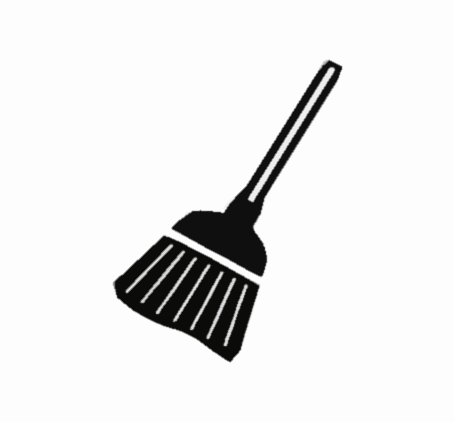 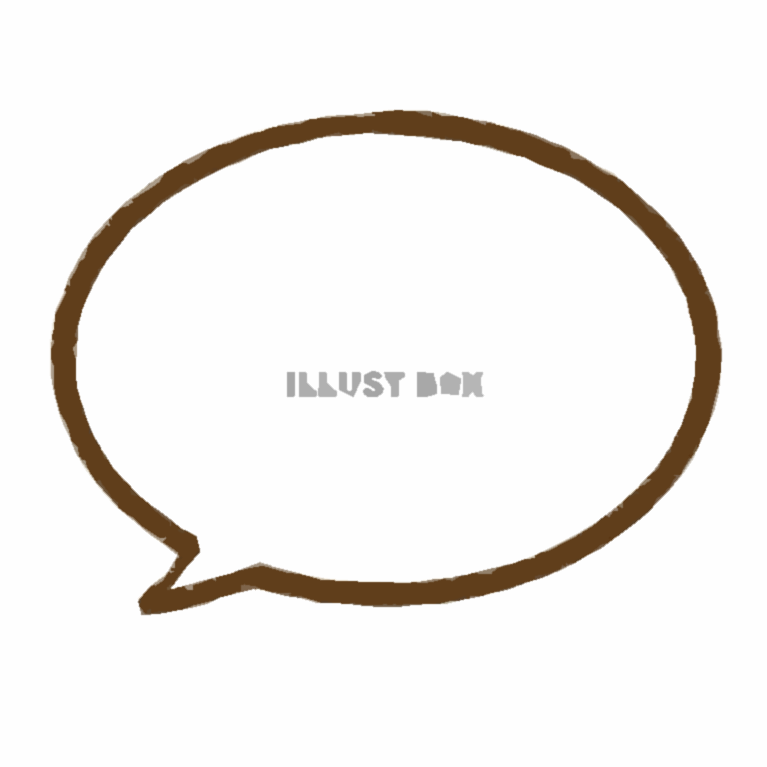 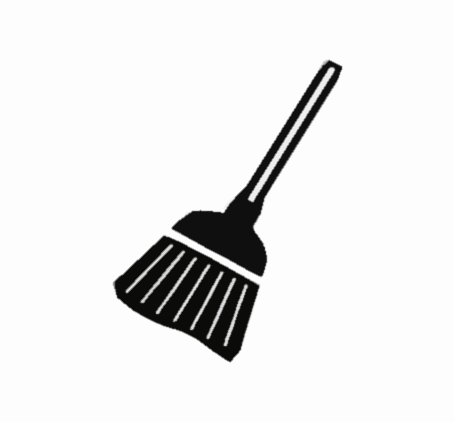 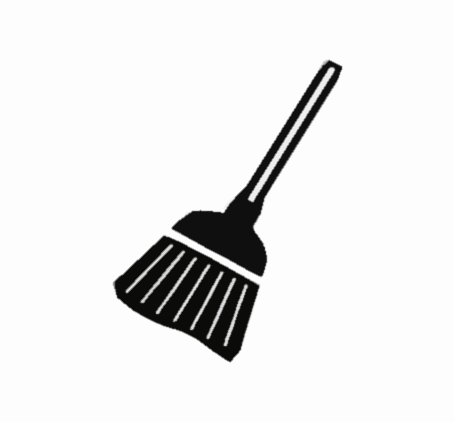 Nakano Volunteer Center
Join a clean up of the nakano area!
Volunteers wanted to clean up the campus surroundings!
Meiji University Nakano Volunteer Center will be organizing a clean up event around the campus.
Please join the clean up.  Any students from Nakano, Surugadai, Izumi and Ikuta campuses are welcome!
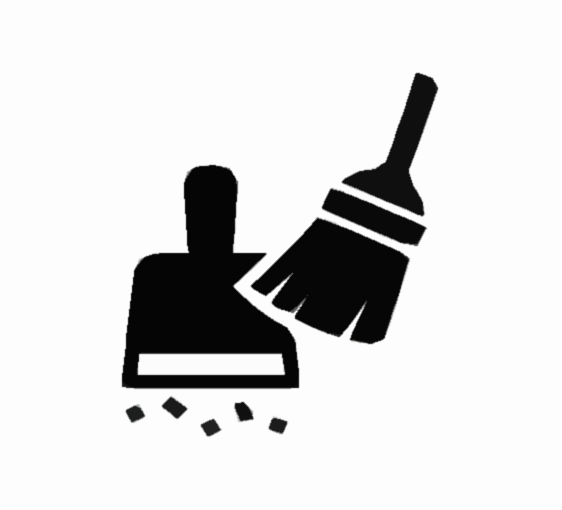 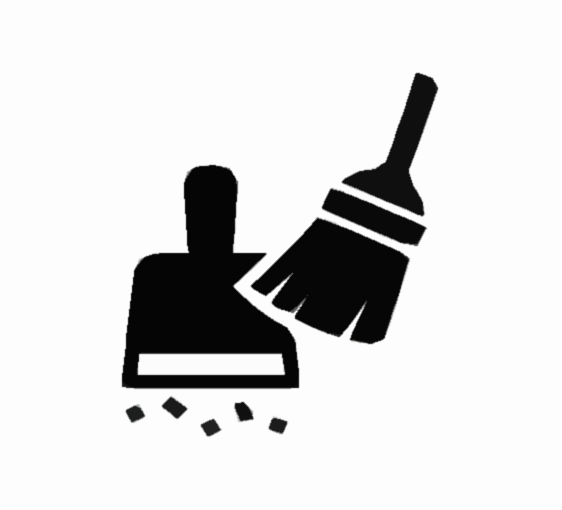 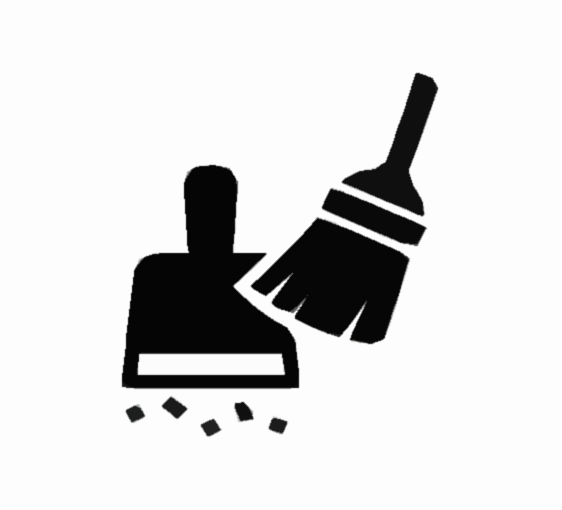 . Date and time: Thursday, December, 2nd, 2021 
									 1:40pm – 3:00pm
Meeting place: 3F office, counter 5
(Meiji Univ. Nakano Volunteer Center)

-The center will prepare supplies, gloves, and bags.
-Be sure to wear comfortable clothes for outside activity. 

If you can join the clean up, just apply through the Oh-o! Meiji questionnaire, or drop by at counter 4 at the 3rd floor or at the international desk at the learning lounge
Meiji University Nakano Volunteer Center
（Counter 5, 3rd Floor, School Office）
E-Mail：mvcnaka@meiji.ac.jp　　
TEL：03-5343－8058
[Speaker Notes: 日にちを変更して使用]